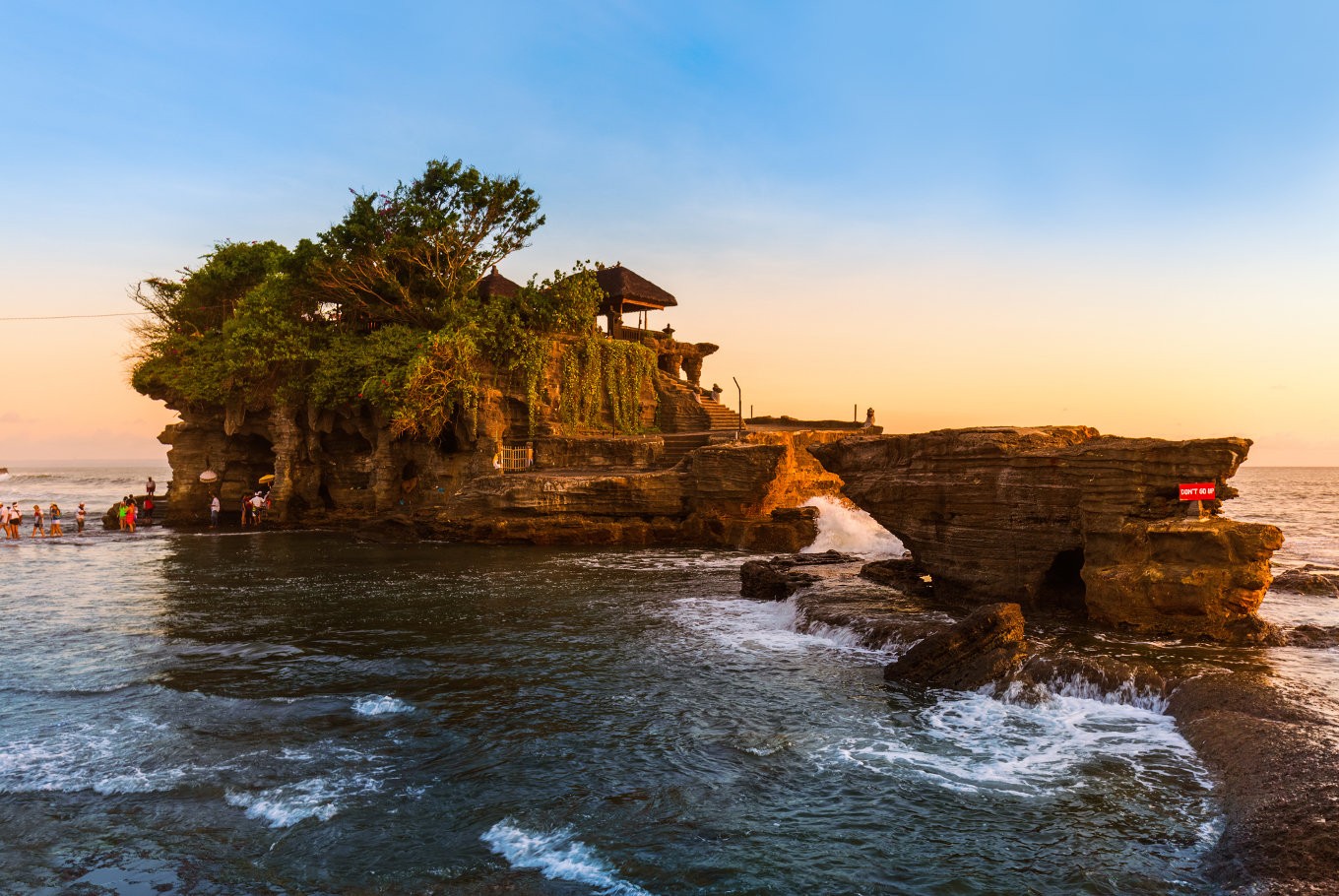 PENGANTAR KEPARIWISATAAN
PENDAHULUAN
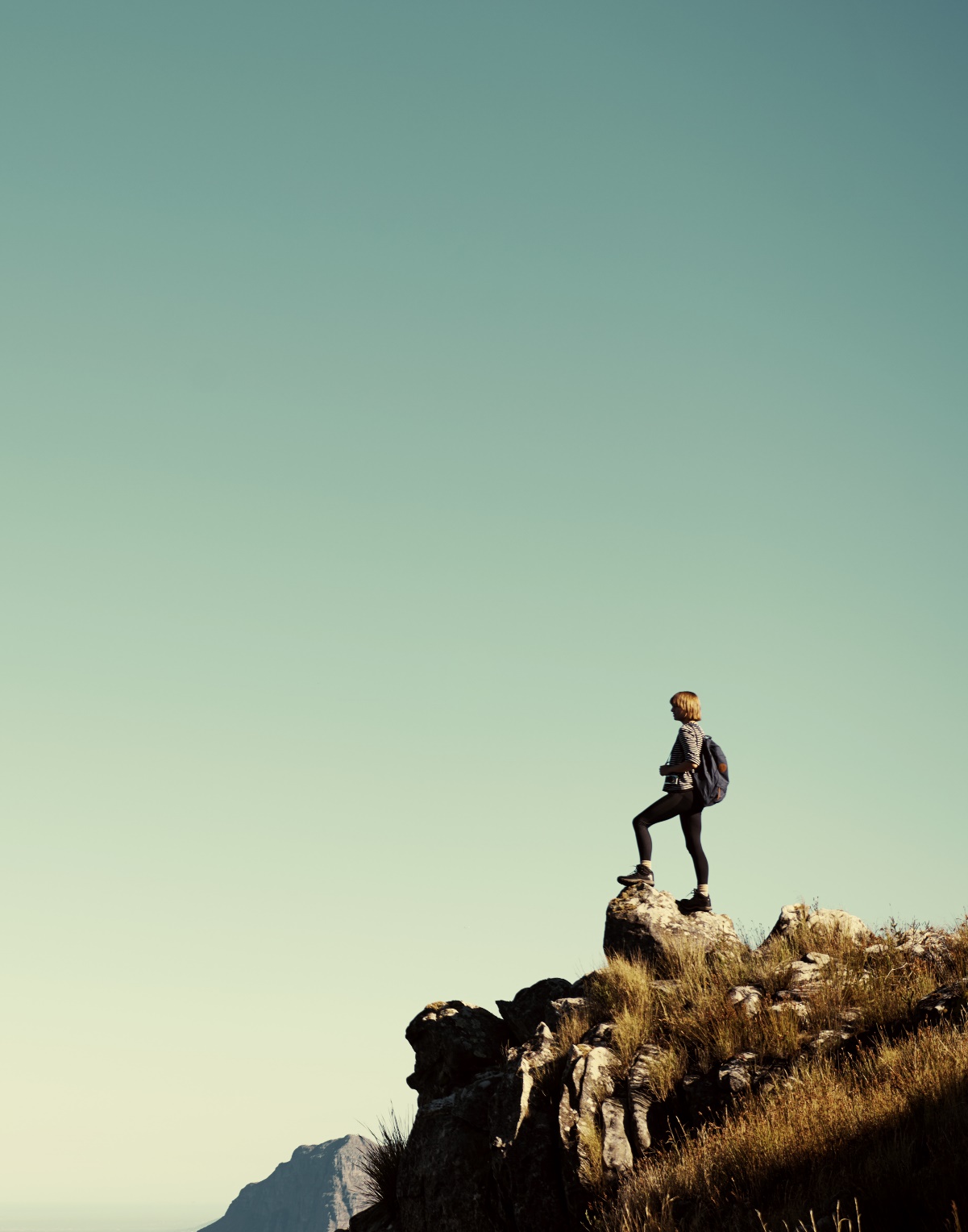 PENDAHULUAN
ATURAN PERKULIAHAN
NAMA MATA KULIAH	: PENGANTAR PARIWISATA (KEPARIWISATAAN)
KODE MATA KULIAH	: PL37330
JENIS MK		: MK PILIHAN	
BOBOT		: 2 SKS
JADWAL		: JUMAT, 7.45-9.15
RUANG		: 5022
BEBAN PERKULIAHAN
Kuliah Tatap Muka
Bahan di download di Kuliah Online
Tugas kelompok
UTS, UAS, PR dan Kuis
POKOK-POKOK PERKULIAHAN (1)
Dasar-dasar Pariwisata
Perlunya Perencanaan Pariwisata 
Sistem Pariwisata
Komponen Supply dan Demand 
Obyek Wisata, Fasilitas, Aksesibilitas
Dampak Pariwisata
Dampak ekonomi dari pariwisata
Dampak sosial budaya
Evolusi Daerah Tujuan Wisata
POKOK-POKOK PERKULIAHAN (2)
Skala Perencanaan Pengemb. Pariwisata
Proses Perencanaan Pariwisata
Evolusi Daerah Tujuan Wisata
Contoh Kasus.
REFERENSI
Ardika, IG. 2019. Sustainable Tourism. Jakarta: Kompas Penerbit Buku
Bong, S. dkk. 2019. Manajemen Resiko, Krisis dan Bencana untuk Industri Pariwisata yang Berkelanjutan. Jakarta: Gramedia
Franklin, A. 1992. Tourism an Introduction. London: Sage Publication
Judiseno, RK. 2019. Branding Destinasi dan Promosi Pariwisata. Jakarta: GRamedia
Lickorish, LJ & C. Jenkins. 1997. An Introduction to Tourism. Oxford: Butterworth-Heinemann
Page, S. J. 2009. Tourism Management. Third Edition. Amsterdam: Elsevier
Tutorial Point. 2016. Tourism Management. Tutorial Point Pvt.
PENILAIAN
Kuis dan PR= 10%
Ujian Tengah Semester = 30%
Ujian Akhir Semester = 30%
Tugas individu = 20%
TUGAS INDIVIDU
Tugas berupa karya ilmiah
Tulisan berdasarkan studi pustaka atau pemaparan suatu objek wisata.
Kajian bisa satu objek wisata atau satu kawasan wisata di suatu wilayah (kecamatan/kabupaten)/kota